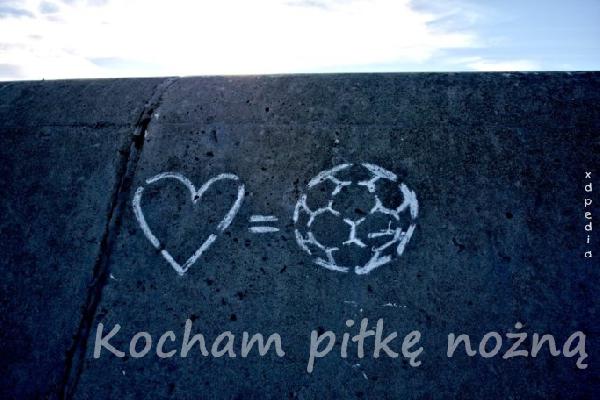 25.02.2017 r. 
Turniej piłki nożnej 7 cup
„Piłka nożna jest najważniejszą wśród rzeczy nieważnych”.– Franz Beckenbauer
„Chodzi o to, żeby strzelić jedną bramkę więcej od przeciwnika”.–  Kazimierz Górski
„To właściwie było podwórko przed moim domem w Lesznie. Drzewa były słupkami. Poprzeczek brak. Jak piłka poleciała nad ogrodzeniem, to wiadomo, że gola nie było. Jak uderzyła w siatkę, to bramka. Graliśmy tam z sąsiadem całymi dniami aż do zmroku”.– Robert Lewandowski
p
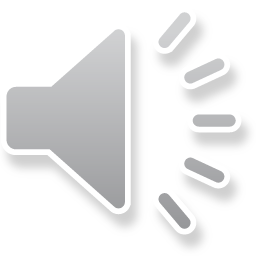 „Jeśli boisz się grać, nie graj”.- Kazimierz Górski
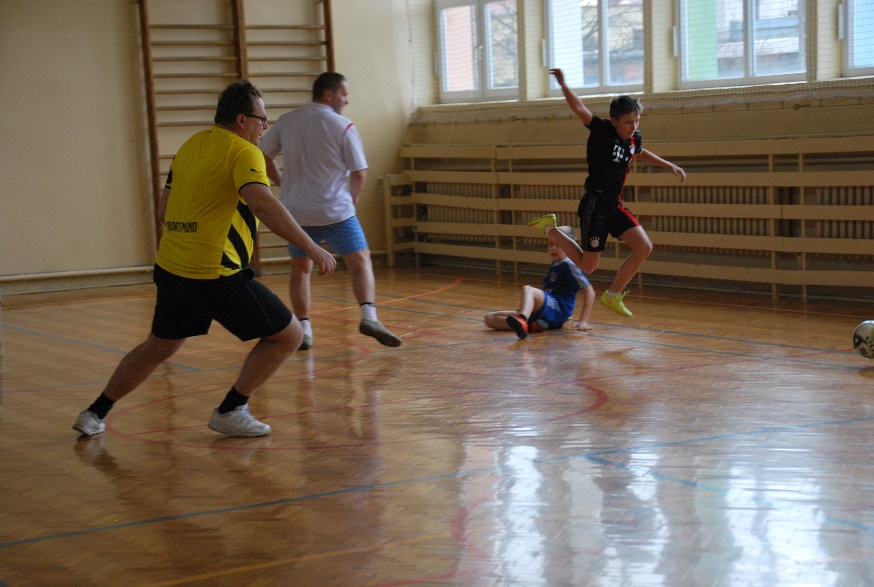 „„W piłce, jak na rybach, liczy się to, co w sieci”.– Wojciech Łazarek
d
„Wszystko, co wiem o moralności i obowiązkach, zawdzięczam piłce nożnej”.– Albert Camus
„Porażki często zostają w głowie na długi czas, mimo tego trzeba robić swoje i iść do przodu”.- Frank Lampard
y
y
„Uwierz w swoje marzenia, nic nie jest niemożliwe”– Neymar
g
g
„Piłka to gra prosta. Nie potrzeba do niej filozofii”.– Kazimierz Górski
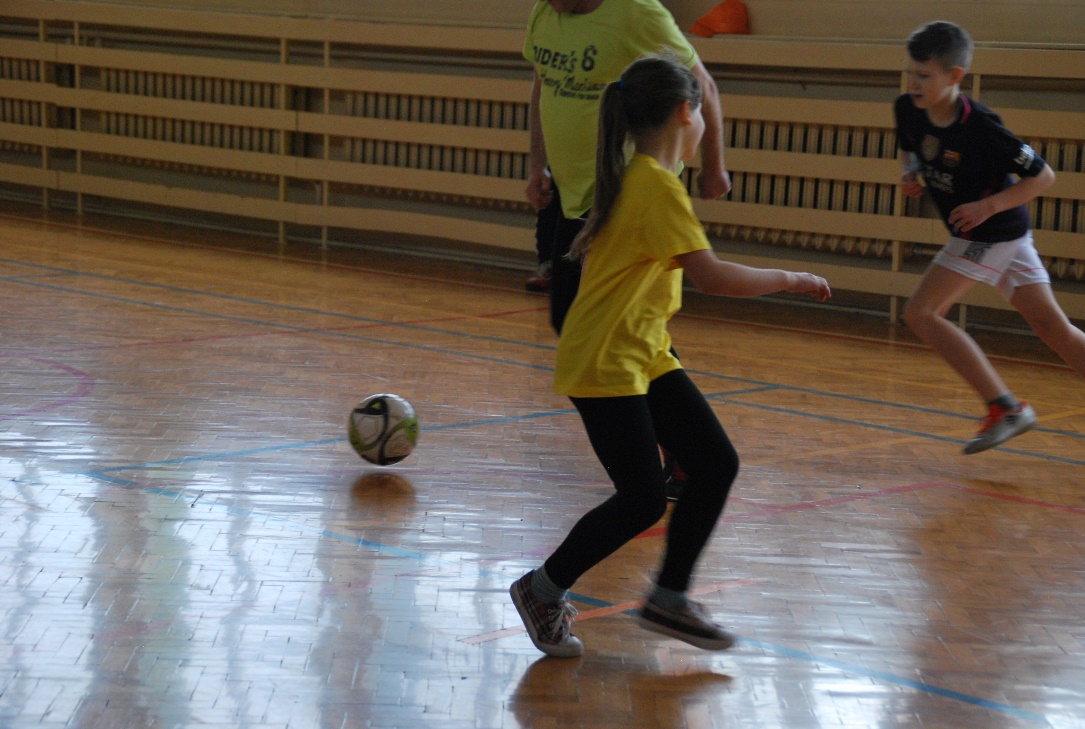 „Piłka nożna to taka gra, w której 22 mężczyzn biega za piłką, a na końcu i tak wygrywają Niemcy”.– Gary Lineker
„Oglądałem ostatnio film o Diego Maradonie, a w nim było takie zdanie – „wielcy piłkarze rodzą się w błocie”. To jest prawda. Nie będzie piłkarza z chłopaka, którego tata przywiezie na trening, odwiezie, upierze spodenki i koszulkę. Tak nie nabiera się charakteru”.– Czesław Michniewicz
„ Nie zadowalaj się byciem przeciętnym! Przeciętność jest tak samo blisko dna, jak i szczytu”.-Robin Van Persie
g
g
„Moja pasja to futbol, na drugim miejscu umieściłbym futbol, a na trzecim… futbol!” Sérgio Dutra Santos
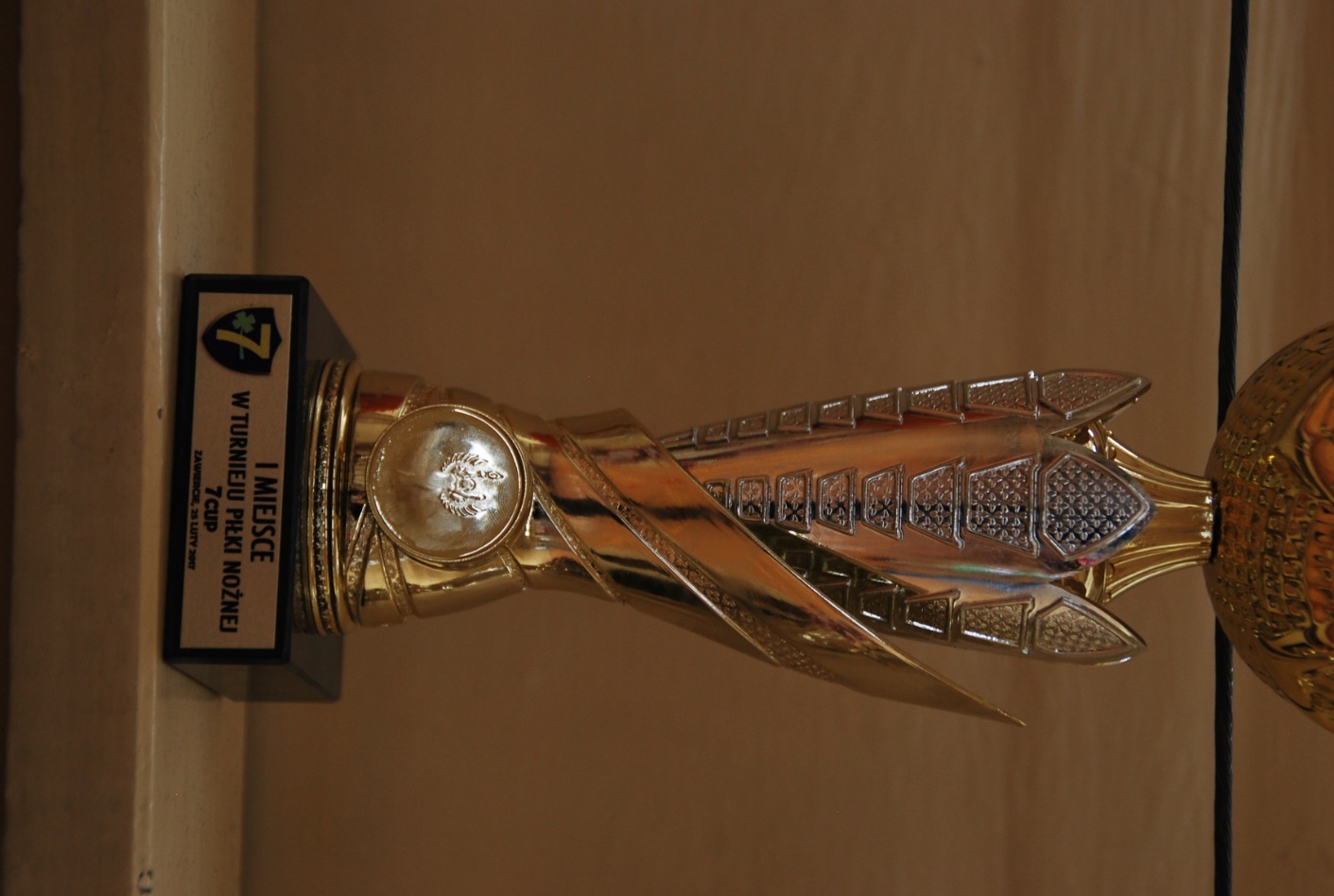 n
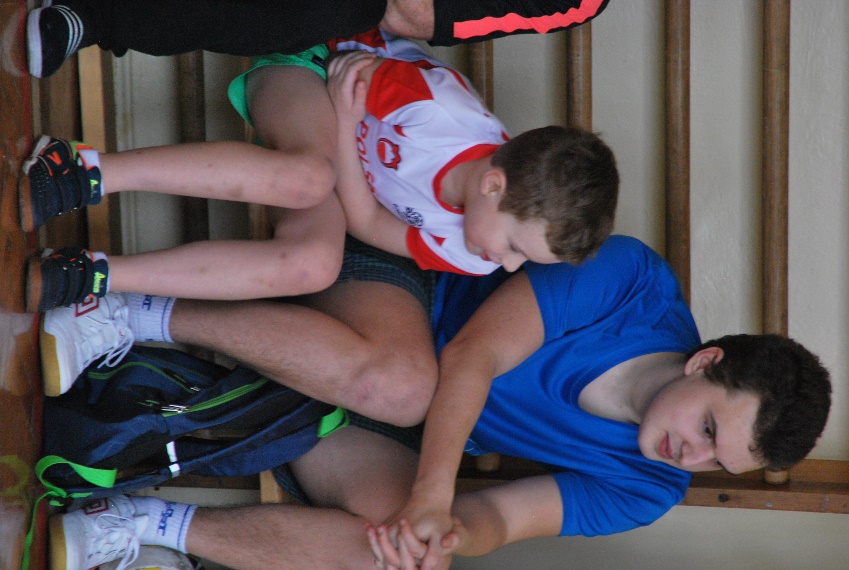 „Piłka jest okrągła, a bramki są dwie”.- Kazimierz Górski
n
n
„To dość proste. Piłka nożna jest pełna miłości. A ja kocham piłkę nożną”.- Mohamed Zidane
„Większość dzieciaków marzy o strzeleniu doskonałego gola. Ja zawsze marzyłem, żeby go zatrzymać”- Iker Casillas.
„Ze wszystkich nieważnych rzeczy futbol jest zdecydowanie najważniejszą”. -Jan Paweł II.
„W piłce nożnej wszystko komplikuje obecność przeciwnej drużyny”. - Jean Paul Sartre
„ Im dłużej my przy piłce, tym krócej oni”.- Kazimierz Górski
„Dopóki piłka w grze, wszystko jest możliwe”.- Kazimierz Górski
„Więcej wart jest trener, który ma szczęście, niż lepszy trener, który szczęścia nie ma”.- Kazimierz Górski
„Piłka zawsze będzie wolna”.- Leszek Rylski
„Tak się gra, jak przeciwnik pozwala”.- Kazimierz Górski
„Mecz można wygrać, przegrać albo zremisować”.- Kazimierz Górski
„Piłka nożna to sport, w który gra się umysłem”.- Johan Cruyff
„Jeśli tam była ręka, to byłą to ręka Boga”.- Diego Maradona
„Ci, którzy mówią, że wygrywanie nie jest wszystkim, nigdy nie wygrali niczego”.-Mia Hamm
„Bo szczerze mówiąc, już w wieku nastoletnim wiedziałem, czego chcę, i nie ulegałem pokusom. Zabawa albo sport – wybór był dla mnie jasny”.- Robert Lewandowski
„Niekiedy nieszczęście jednego jest szczęściem drugiego”.- Arkadiusz Milik
„Silna drużyna to drużyna, w której piłkarze trzymają się razem i walczą solidarnie ramię w ramię. Turniej trwa krótko - jeden błąd i wracasz do domu”. - Lionel Messi
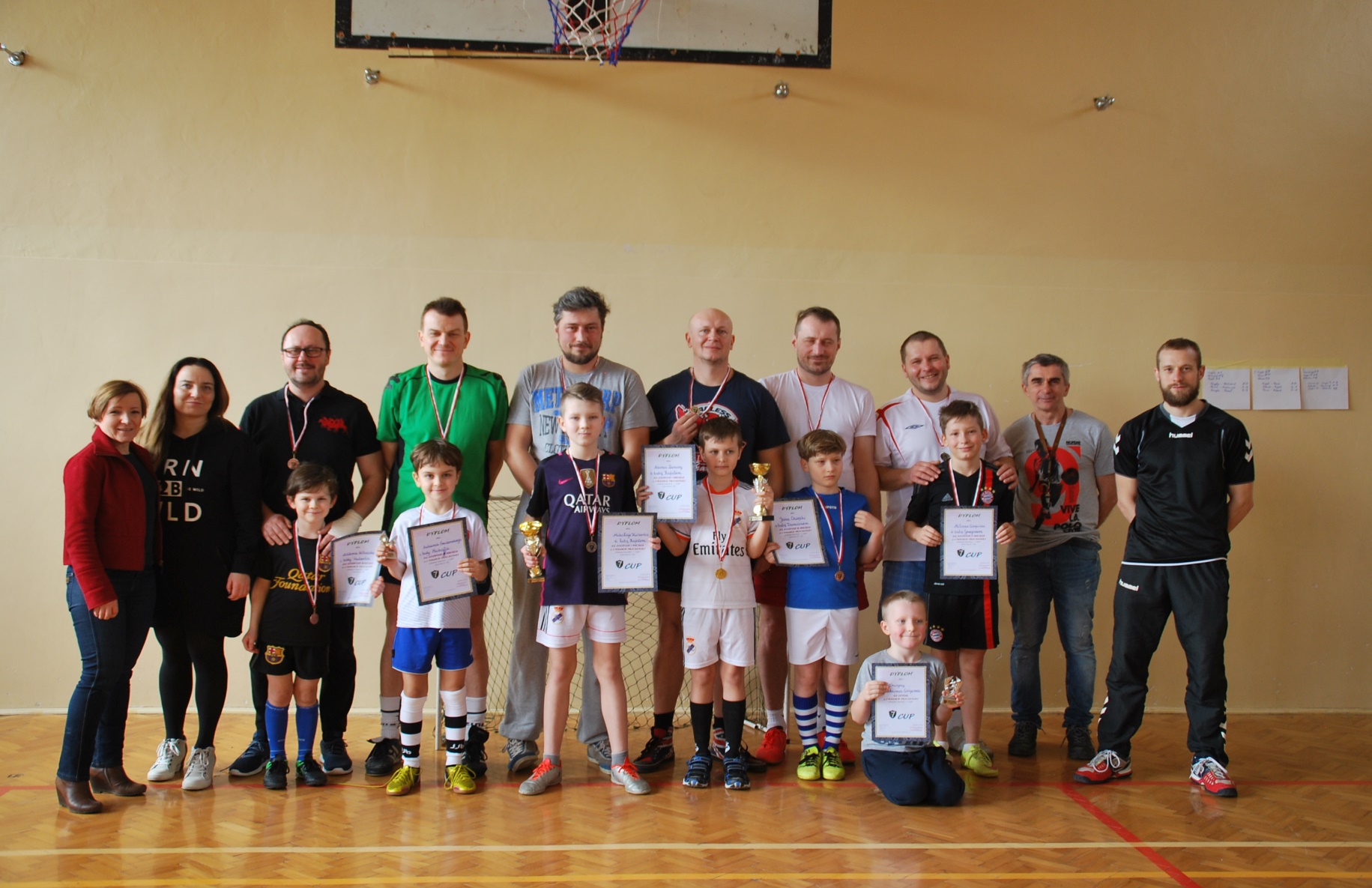 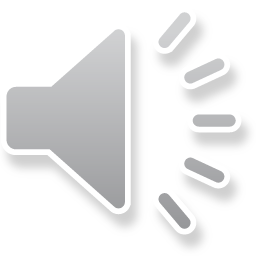 Piłka nożna to nie sport… 
to pasja….